Wirtschaftsperspektiven 2018 Was kommt auf unsere Wirtschaft zu?
Gastprofessor Dr. Christoph Leitl
Präsident der Wirtschaftskammer Österreich
Präsident der Europäischen Wirtschaftskammer
Konjunktur- und Wachstumsaussichten
Quelle: WIFO
2
Quelle: WIFO
Österreich-Deutschland-Schweden-Schweiz im Vergleich
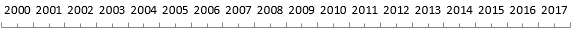 Quelle: Institute for Management Development
3
SWOT-Analyse Wirtschaftsstandort Österreich
4
Export als Österreichs Konjunkturmotor
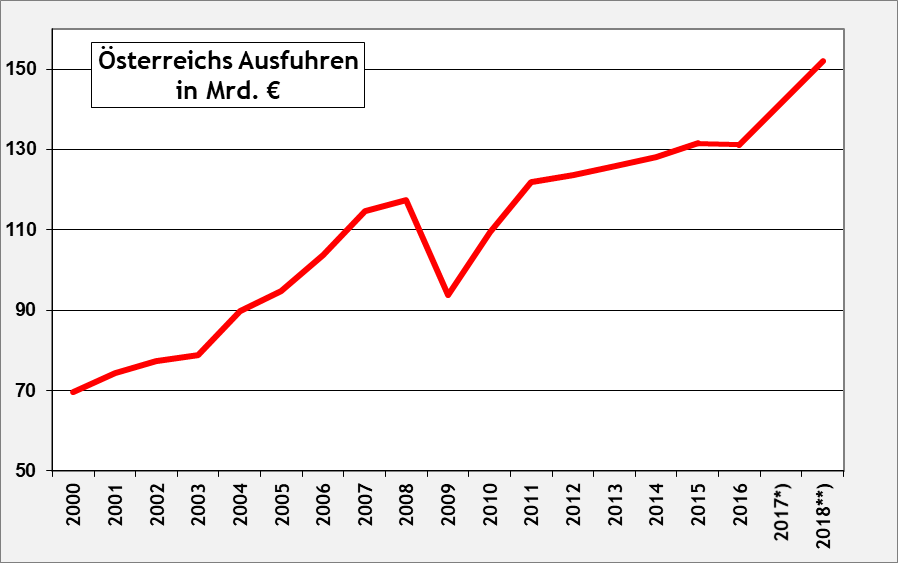 Quelle: STATISTIK AUSTRIA, WIFO
5
Österreichs Exporte in die Welt
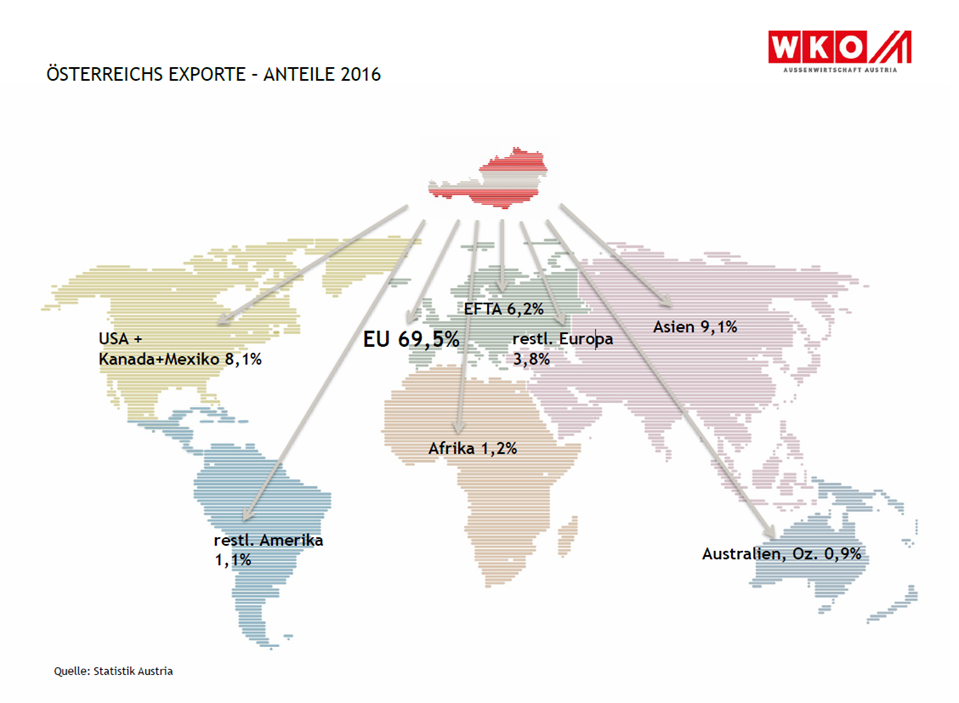 6
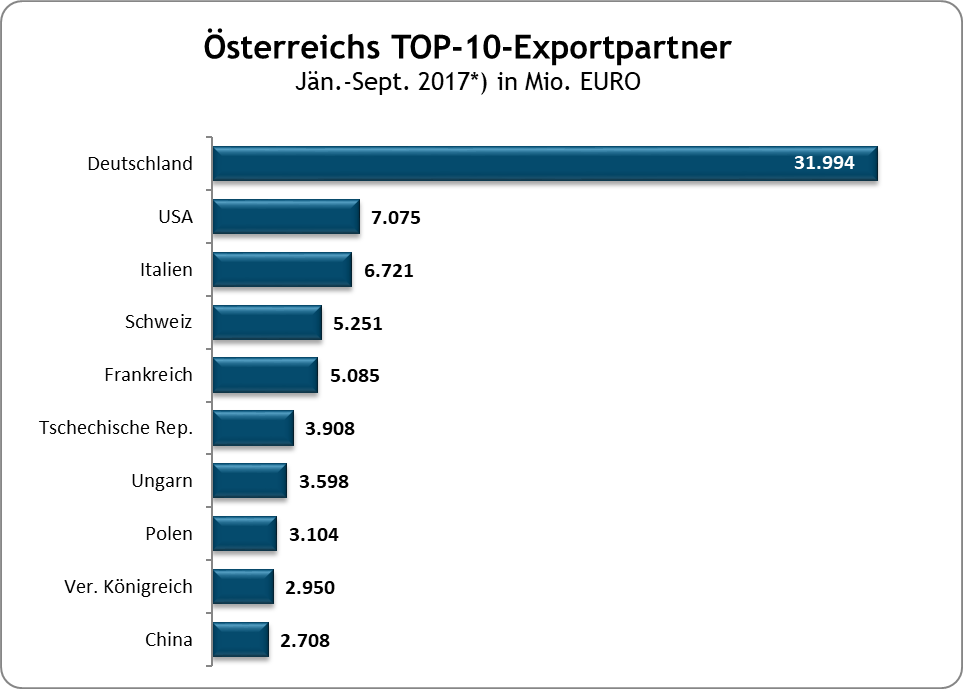 7
Quelle: Statistik Austria / AUSSENWIRTSCHAFT AUSTRIA Corporate Communication
Österreich - Direktinvestitionen verdoppelt
Quelle: OeNB, AUSSENWIRTSCHAFT Corporate Communication
8
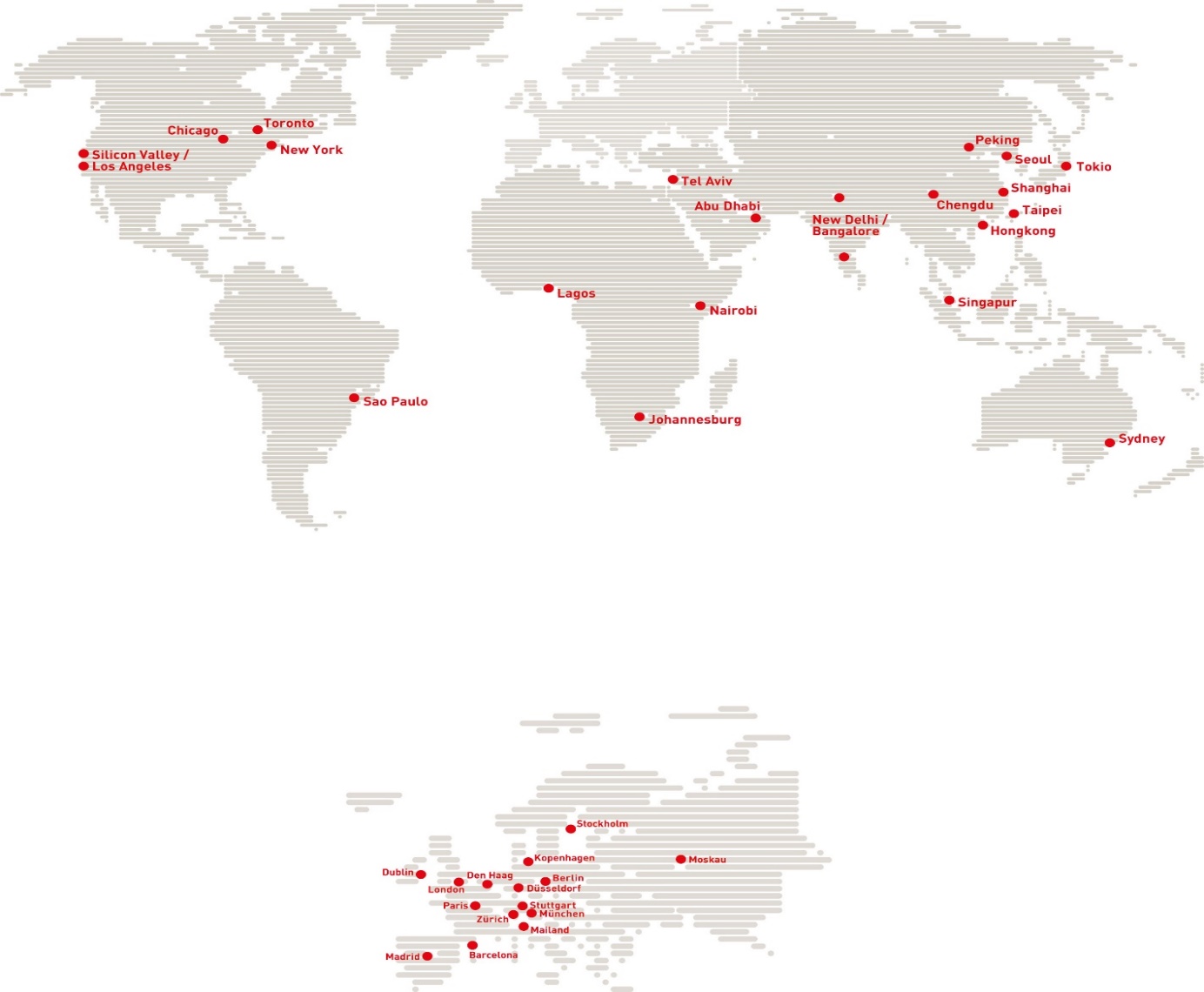 35 AußenwirtschaftsCenter weltweit mit Fokus auf Innovation, Start-ups und Trendscouting
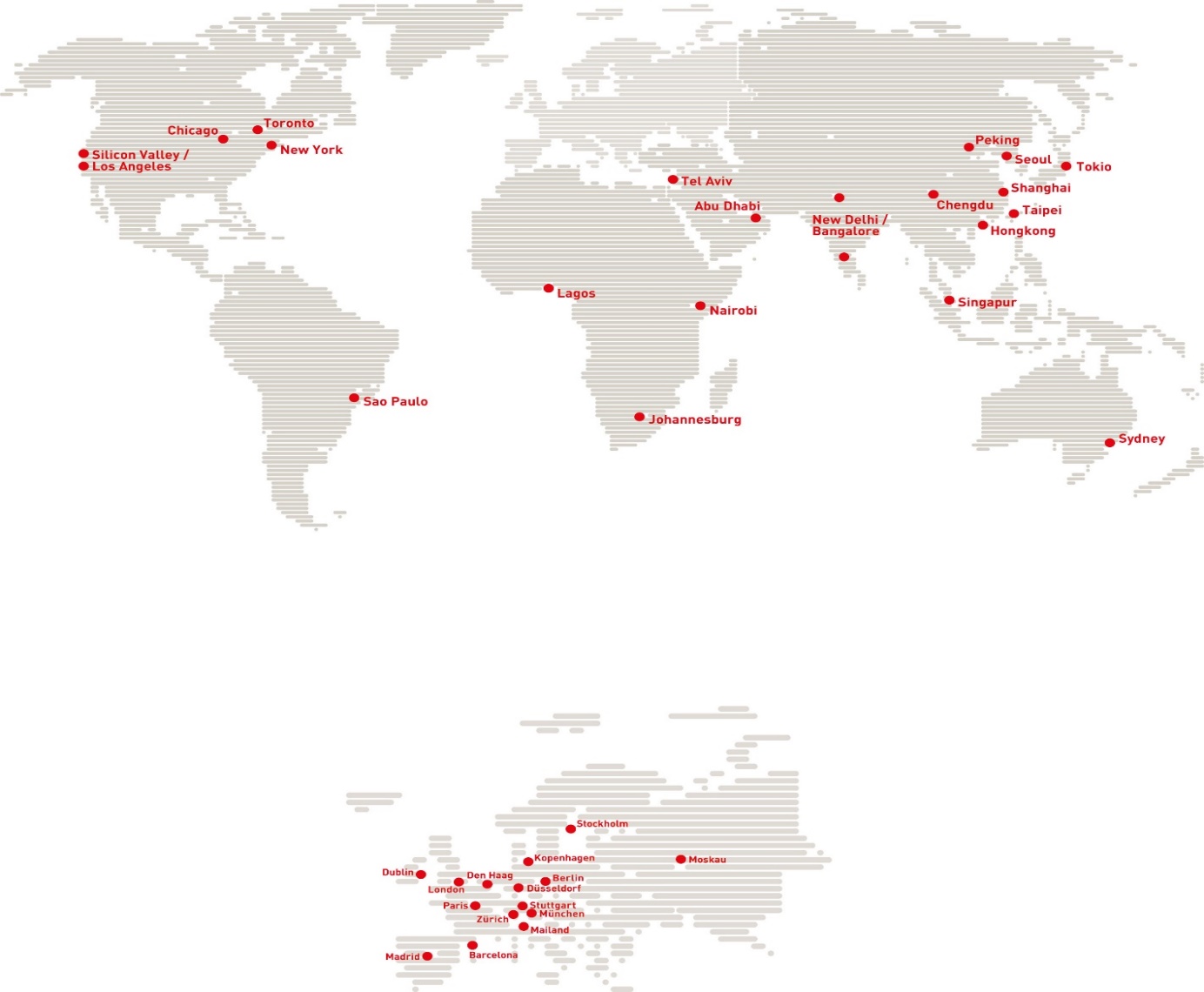 9
Die Europäische Union
Die EU-Integration (1989 bis 2015) bewirkte:

63 Mrd. Euro = 28,5 % mehr Wertschöpfung (reales BIP, Preise 2005)

480.000 zusätzliche Arbeitsplätze (18.500 pro Jahr)

93.000 Arbeitslose weniger (3.600 pro Jahr)

Arbeitslosenquote 2015 um 2,7 Prozentpunkte niedriger 

Wohlstand pro Kopf 2015 um 7.000 Euro höher (reales BIP pro Kopf)
10
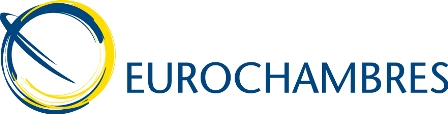 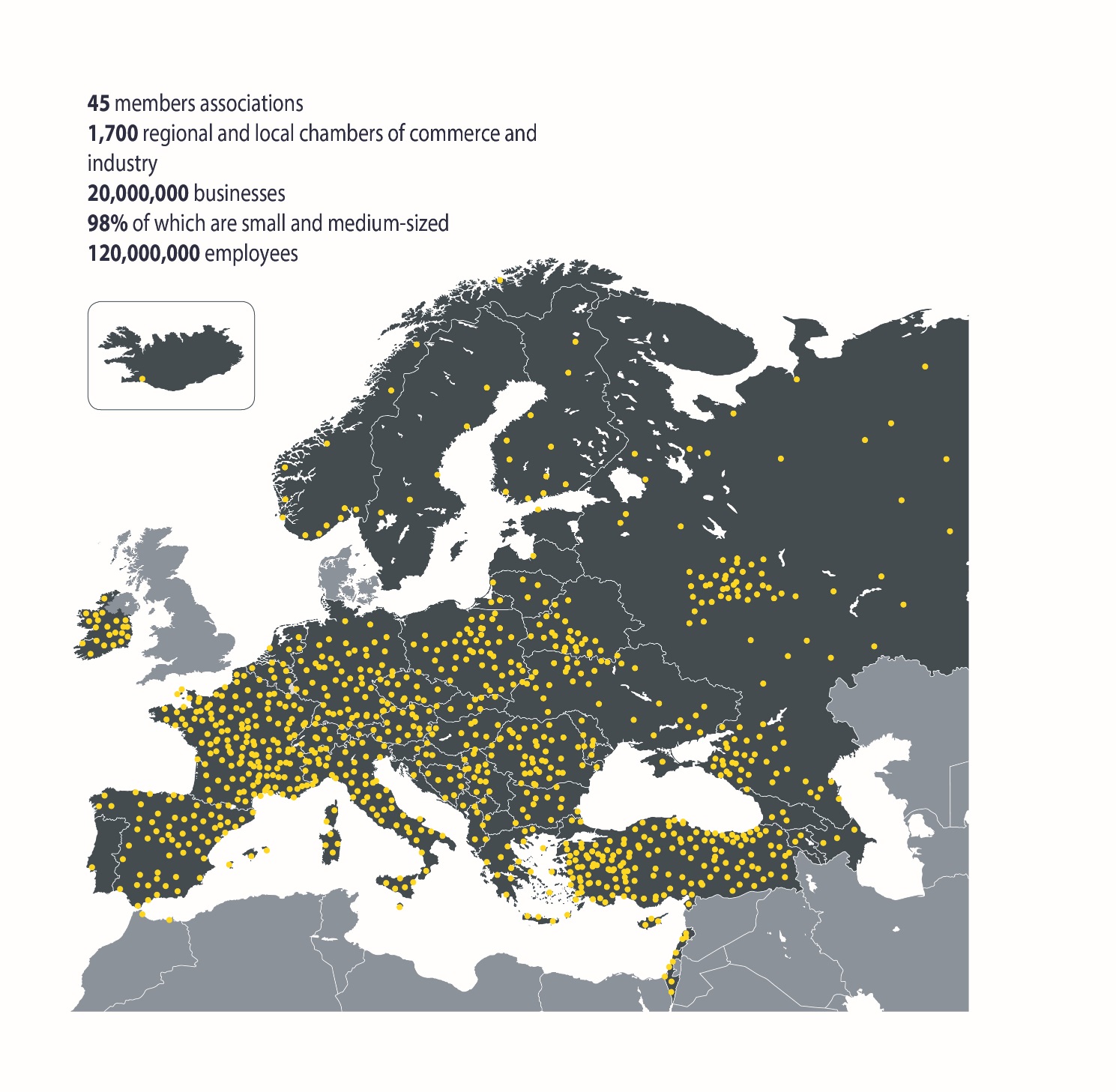 11
Vielen Dank für Ihre Aufmerksamkeit